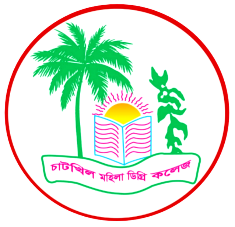 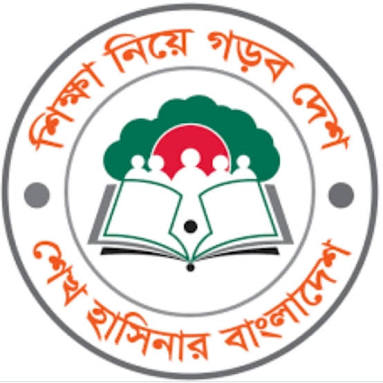 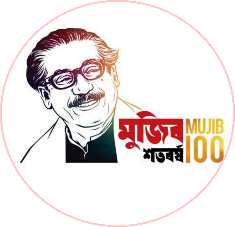 স্বাগতম
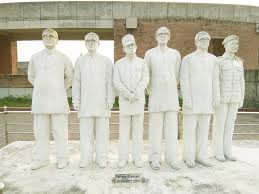 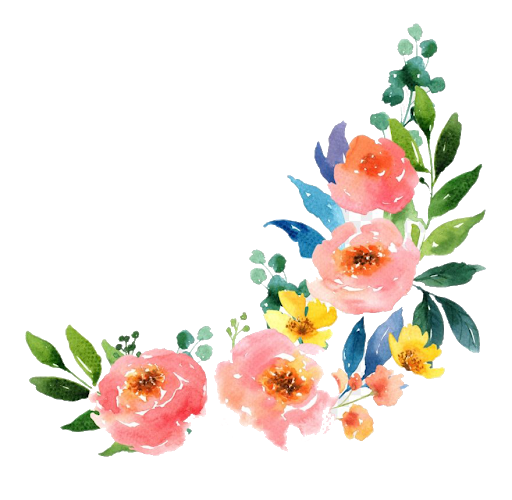 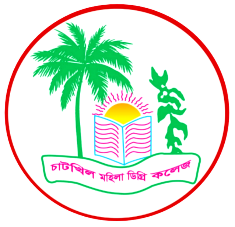 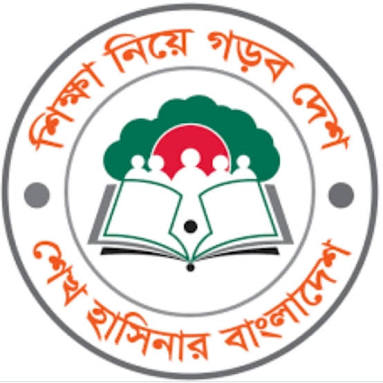 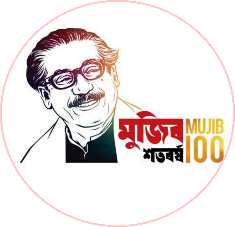 পরিচিতিঃ
শিক্ষক পরিচিতিঃ
পাঠ পরিচিতিঃ
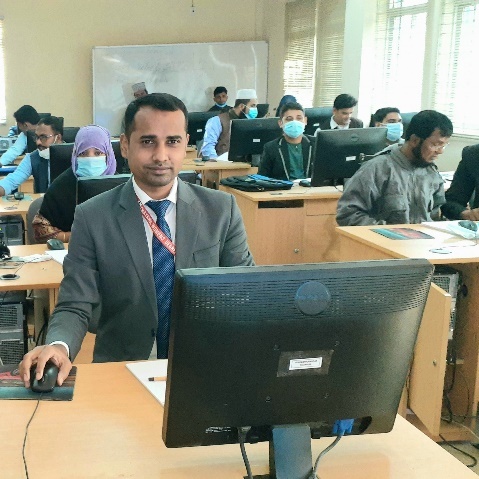 মোঃ আবুল কালাম (আজাদ)
প্রভাষক
ইসলামের ইতিহাস ও সংস্কৃতি
চাটখিল মহিলা ডিগ্রি কলেজ
চাটখিল, নোয়াখালী।
E-mail: azad.cu@gmail.com
শ্রেণিঃ  দ্বাদশ
বিষয়ঃ ইসলামের ইতিহাস ও সংস্কৃতি (দ্বিতীয় পত্র)
অধ্যায়ঃ যষ্ঠ অধ্যায় (স্বাধীন ও সার্বভৌম বাংলাদেশের অভবাদয়)
তারিখঃ 10/০১/২০২০
সময়ঃ 1 ঘণ্টা।
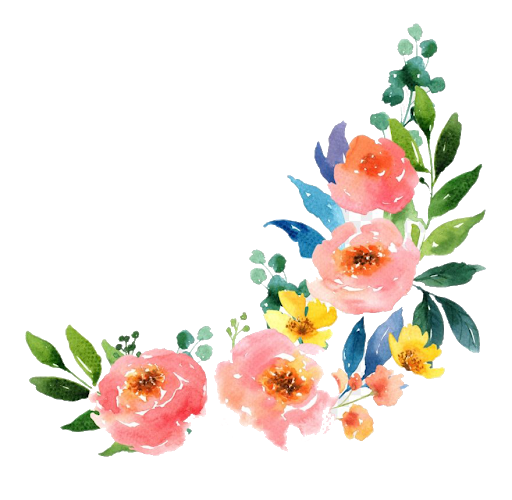 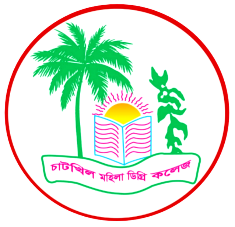 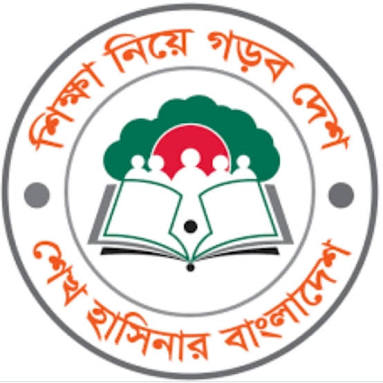 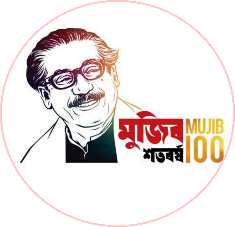 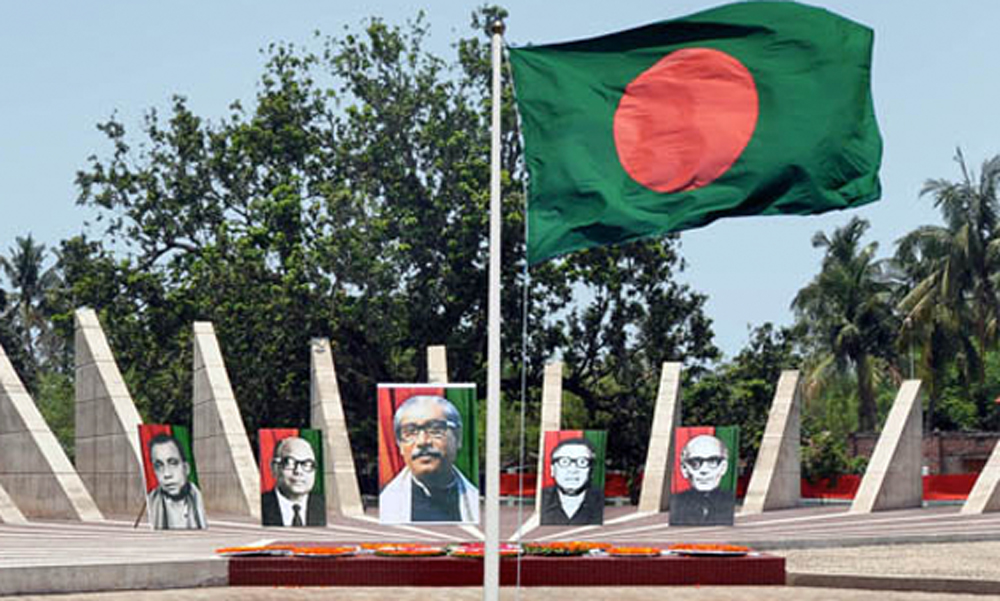 আজকের পাঠ শিরোনামঃ
মুজিবনগর সরকার ও মহান মুক্তিযুদ্ধ
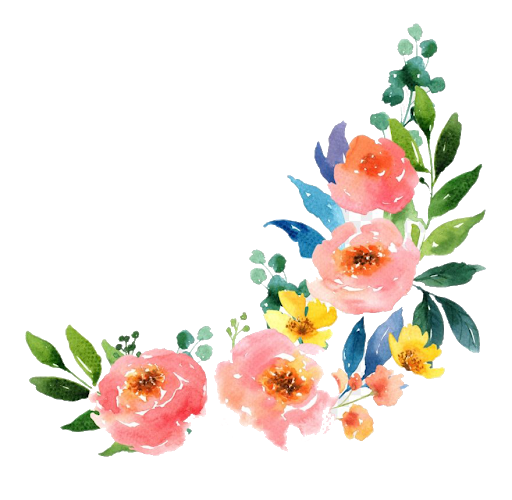 শিখনফলঃ
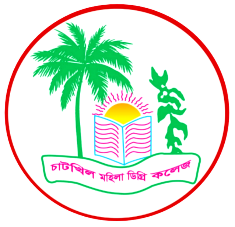 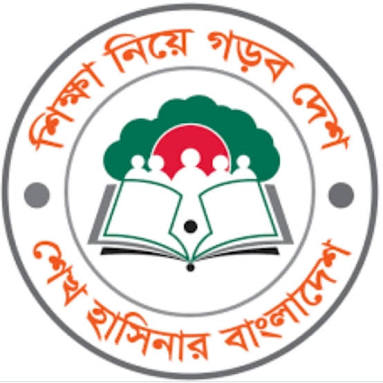 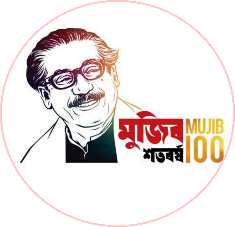 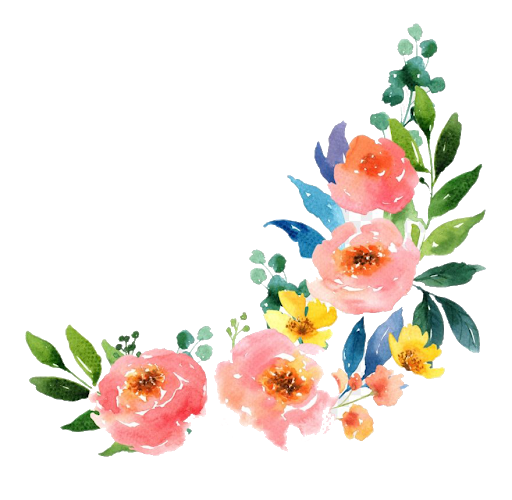 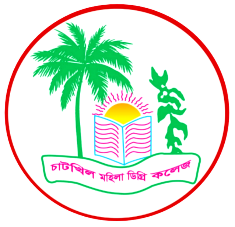 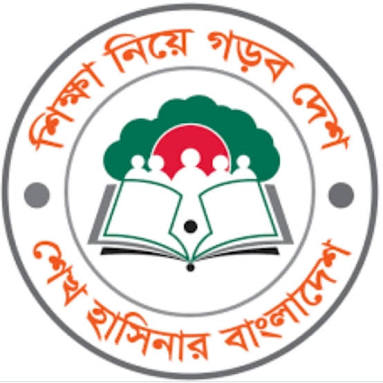 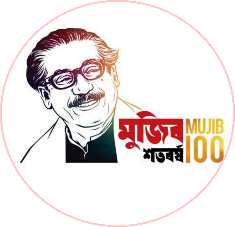 তথ্যসূত্রঃ বাংলাদেশের স্বাধীনতা যুদ্ধ দলিলপত্র তৃতীয় খণ্ড পৃষ্ঠা ১৬ থেকে ১৭
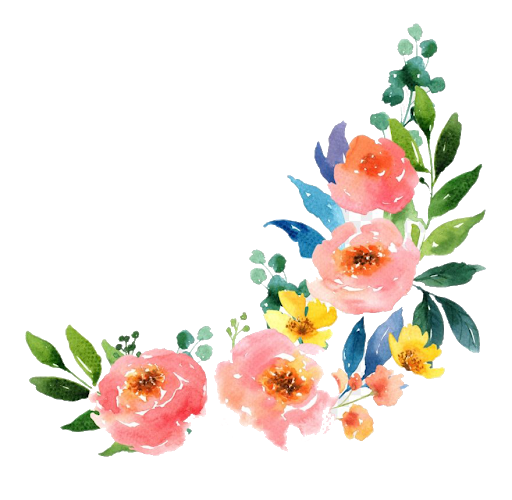 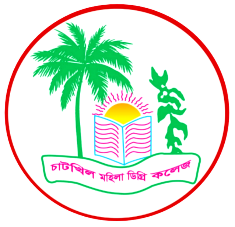 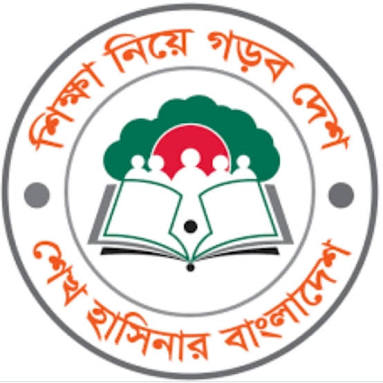 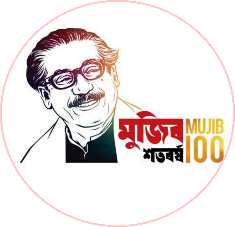 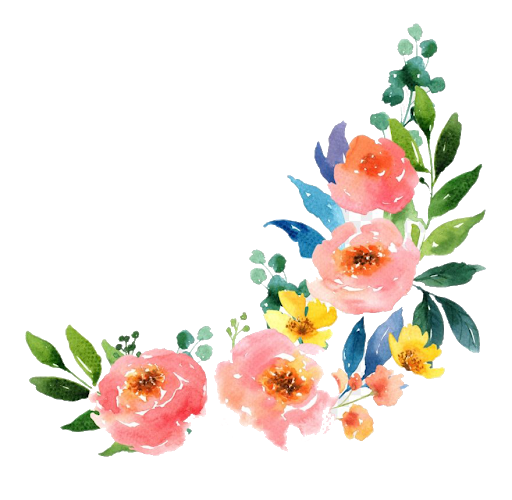 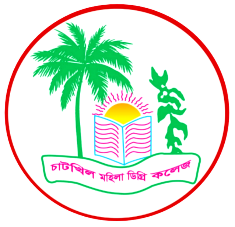 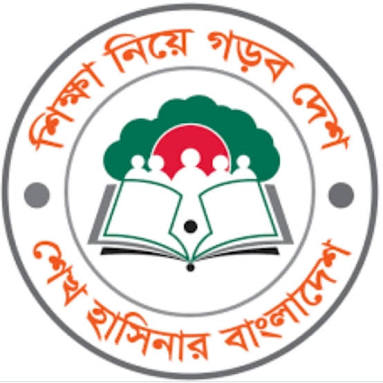 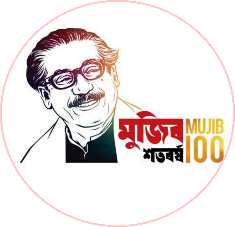 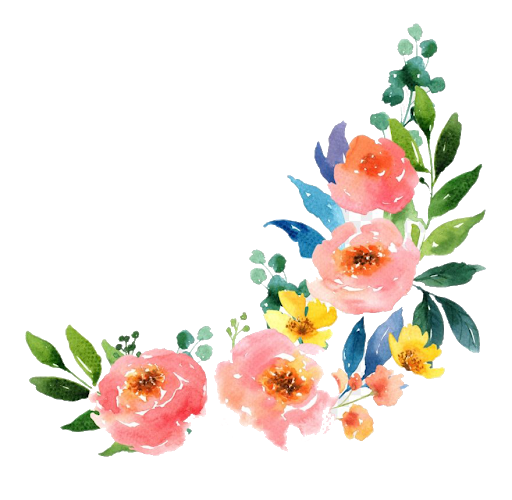 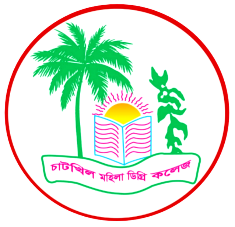 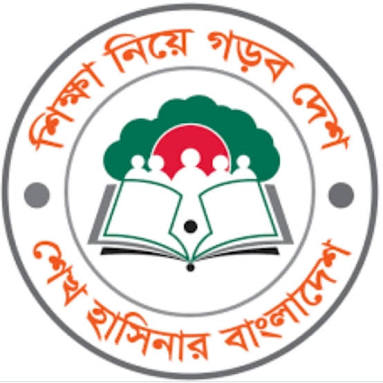 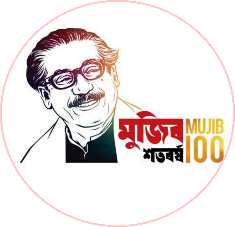 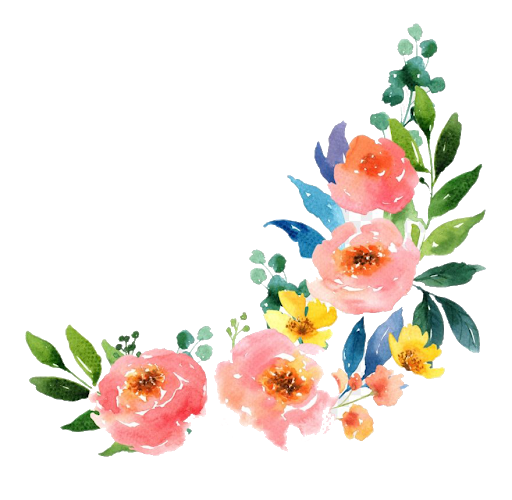 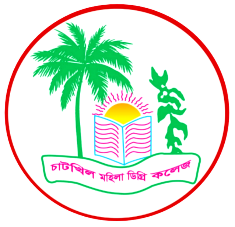 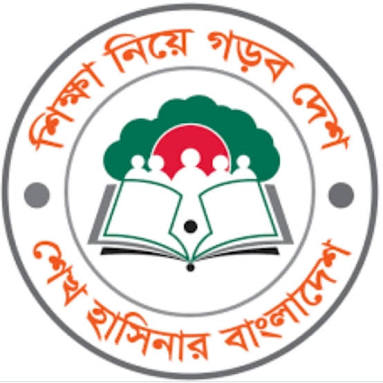 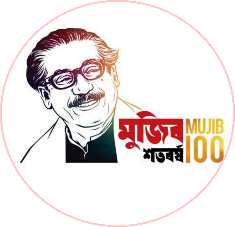 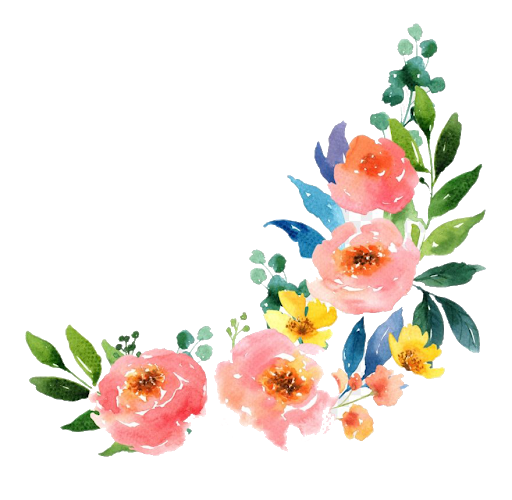 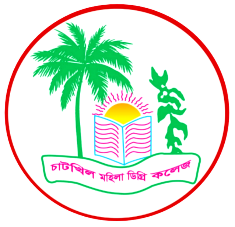 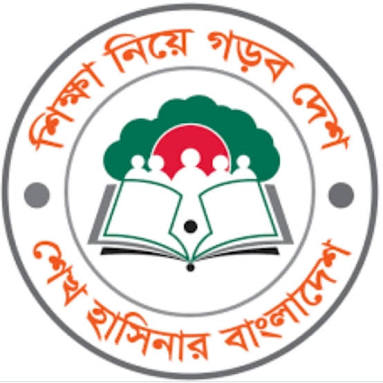 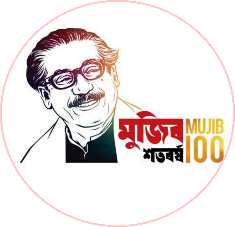 মূল্যায়নঃ
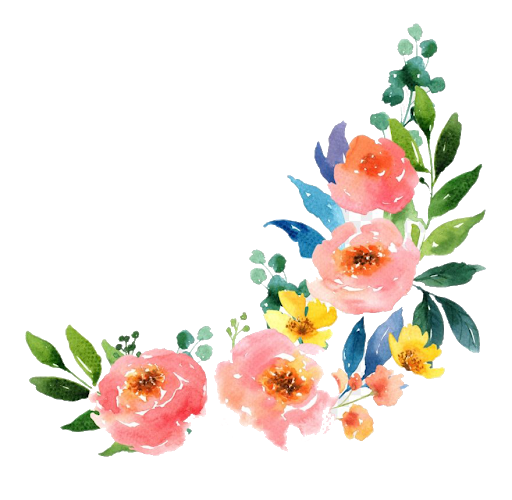 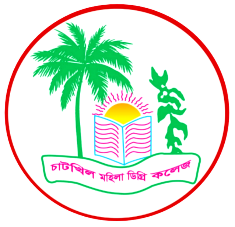 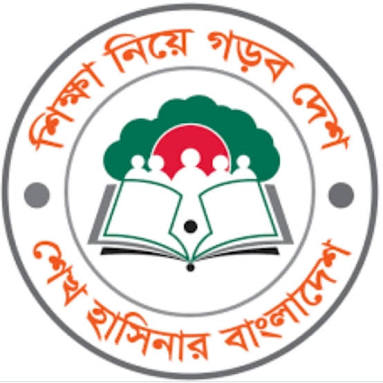 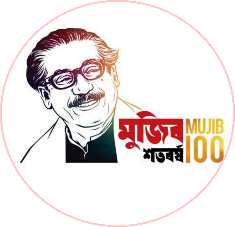 বাড়ির কাজঃ
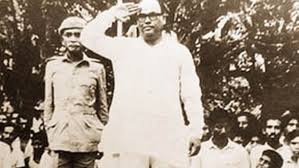 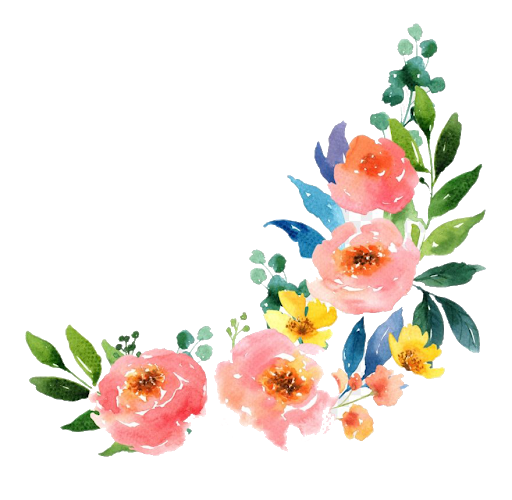 মুজিবনগর সরকারের সামরিক অভিযান সমূহ লিপিবদ্ধ করে নিয়ে আসবে।
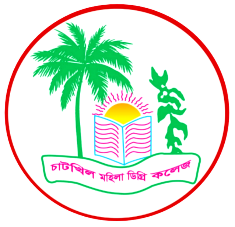 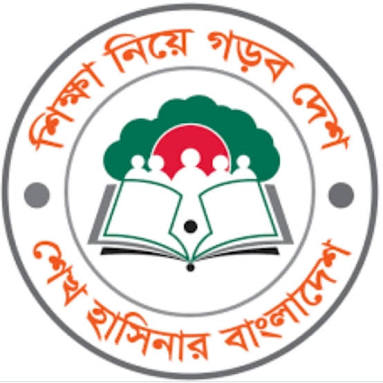 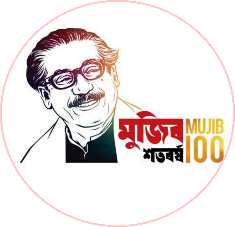 ধ ন্য বা দ
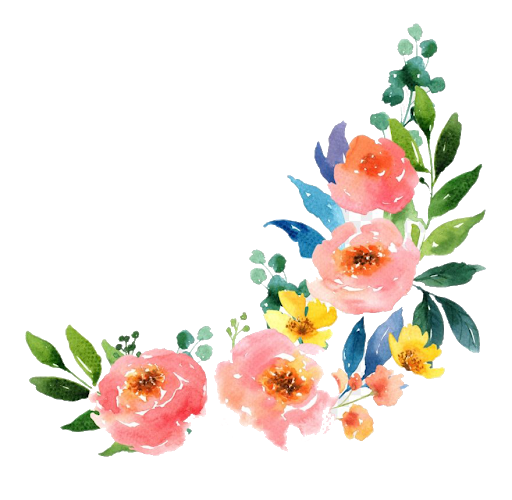